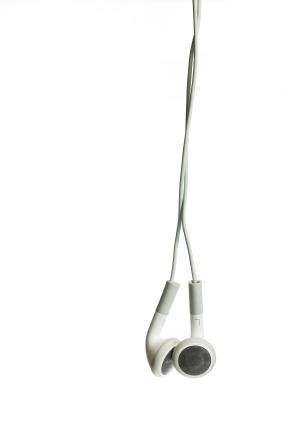 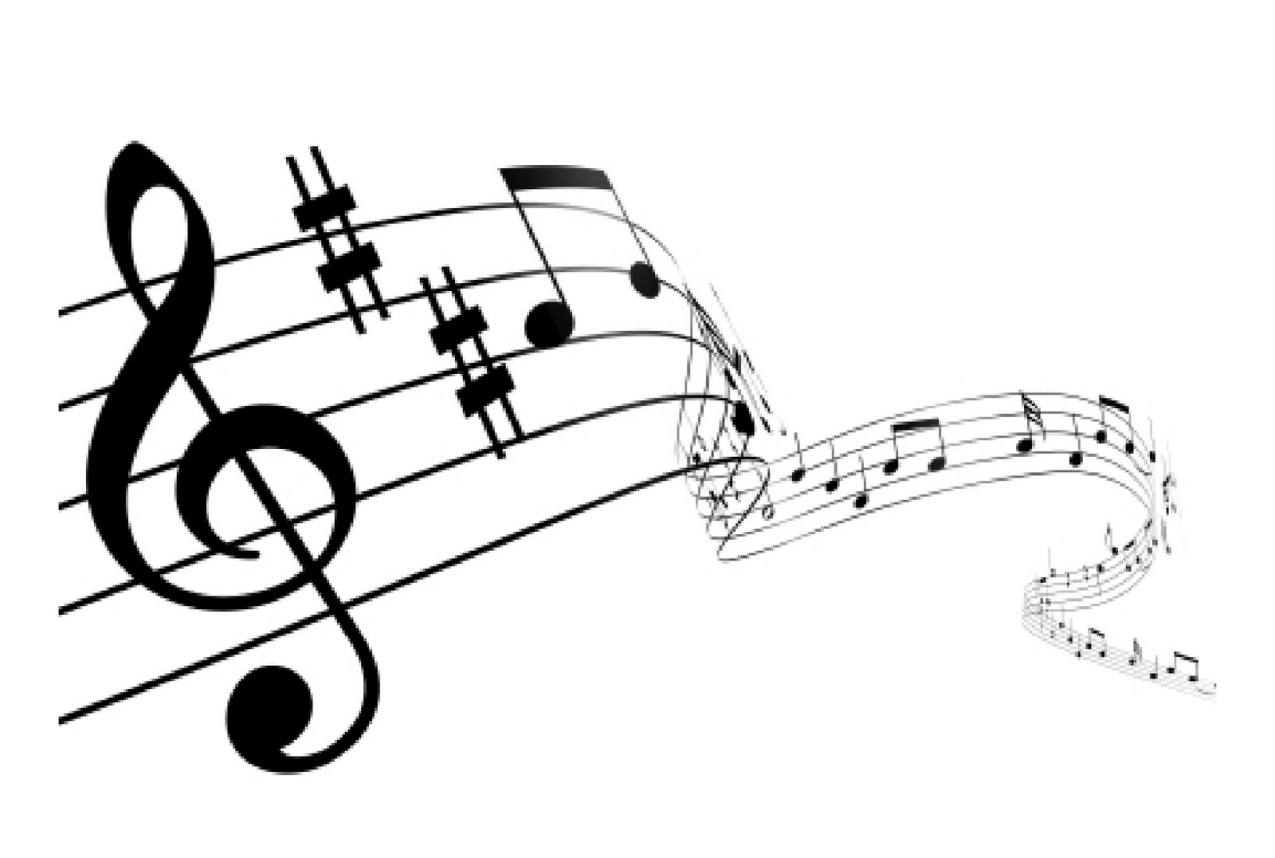 Graphene Electrostatic Loudspeaker
Kristin Holz
Advisor: Dr. Steven Errede


Research supported by NSF Grant PHY-1062690
Summary
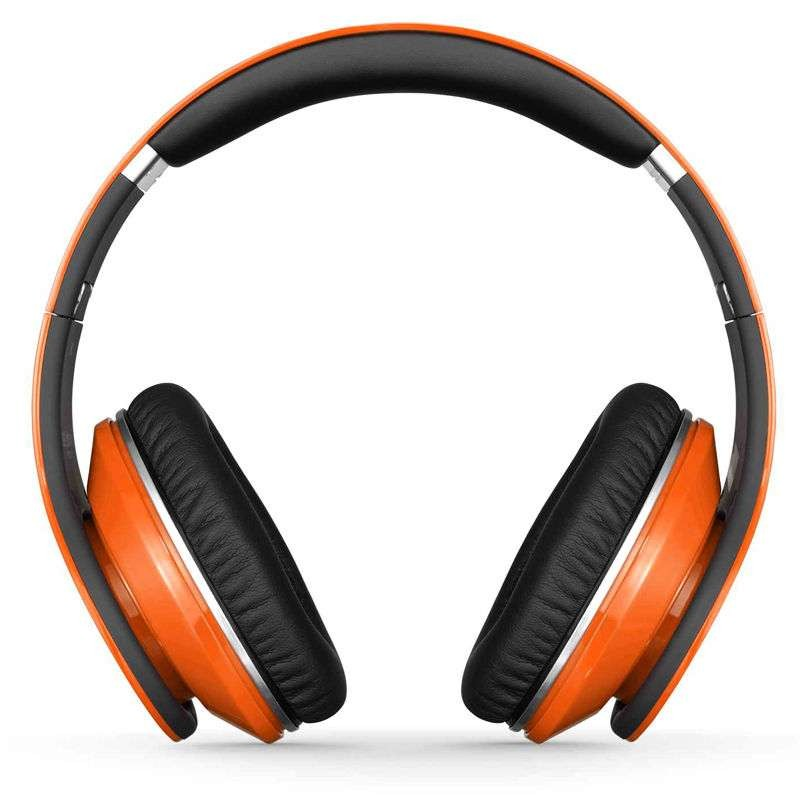 Background
Importance
Prototype
Frequency Response and Efficiency
Simulation
What is an Electrostatic Loudspeaker?
AC voltage perforated capacitor
Insulating frame
DC voltage biased membrane
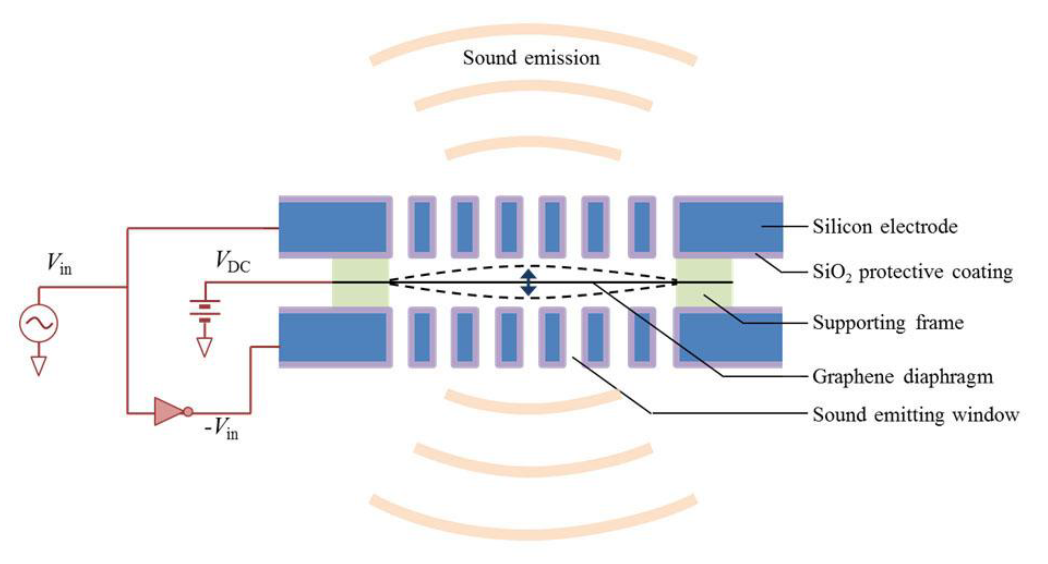 Graphene
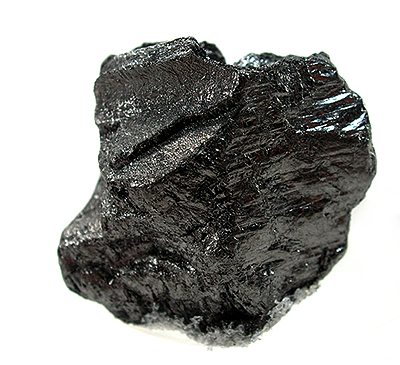 One atom thick layer of graphite
Hexagonal pattern of carbon atoms
Low resistivity
Low mass
Low spring constant
High strength
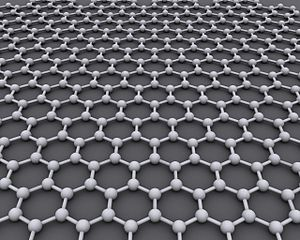 [Speaker Notes: Graphite source:  http://www.irocks.com/db_pics/pics/tn19a.jpg]
Why a Graphene Electrostatic Loudspeaker?
Thinness and low mass density allow for smaller sized speaker
Low mass, low spring constant, and high strength produces a great overall frequency response
High strength ensures better fidelity
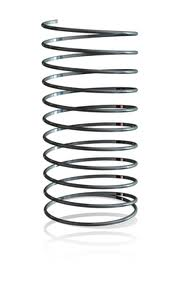 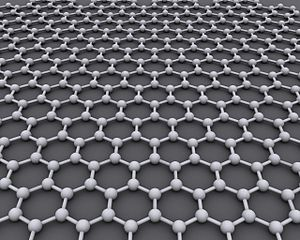 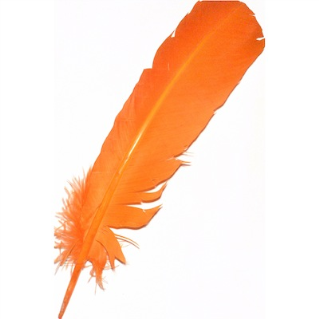 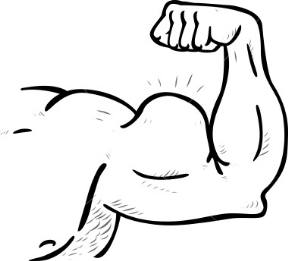 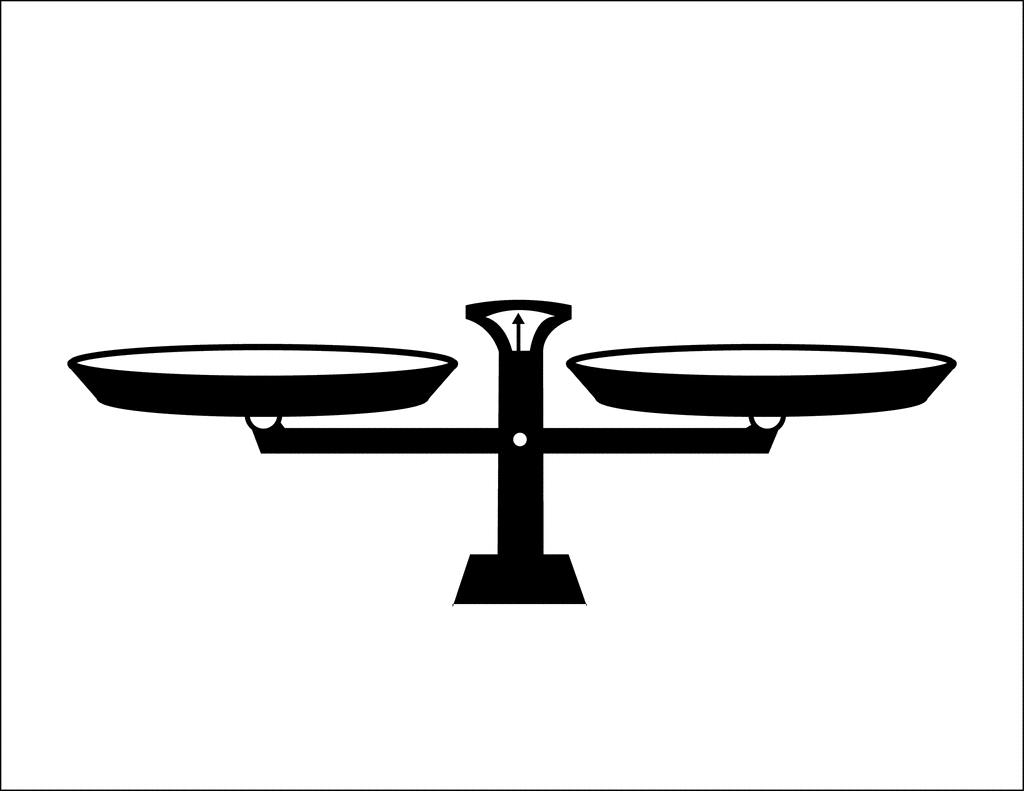 Voltage Driver Design
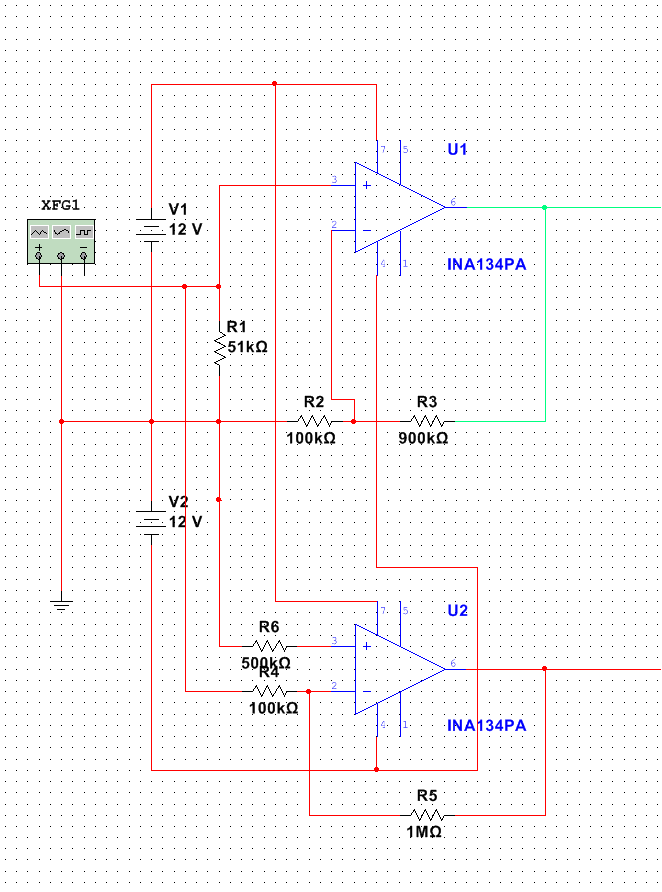 Op Amp
Output
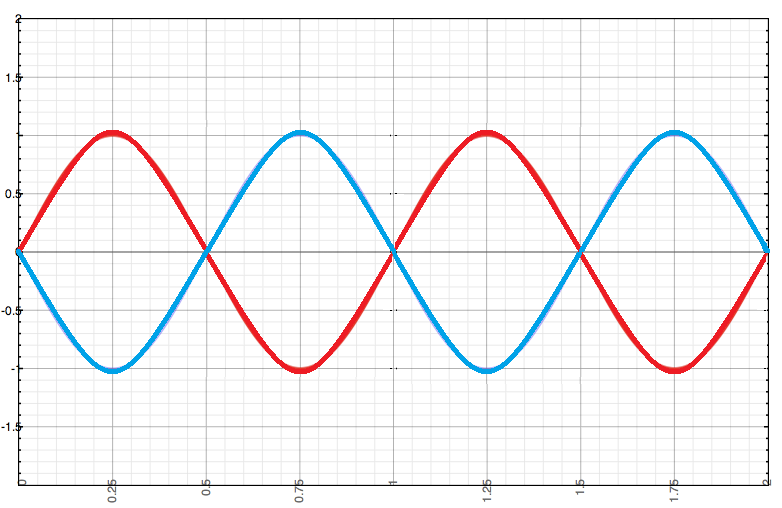 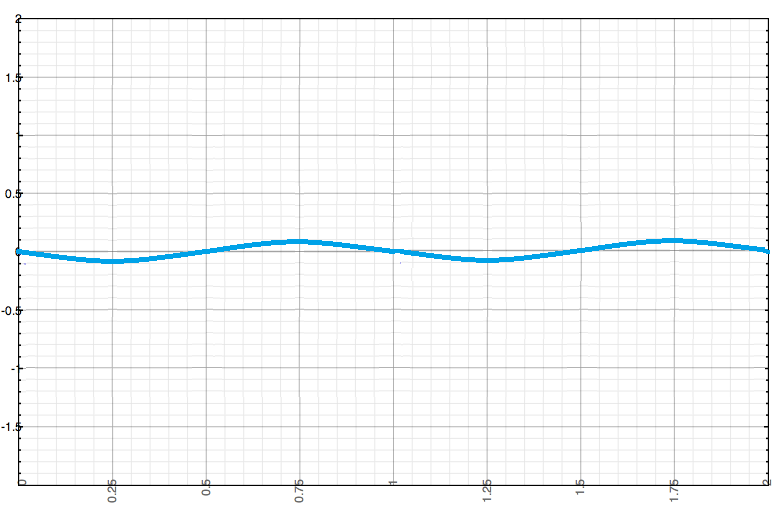 Input
Inverting 
Op Amp
Frequency and Phase Response of Driver
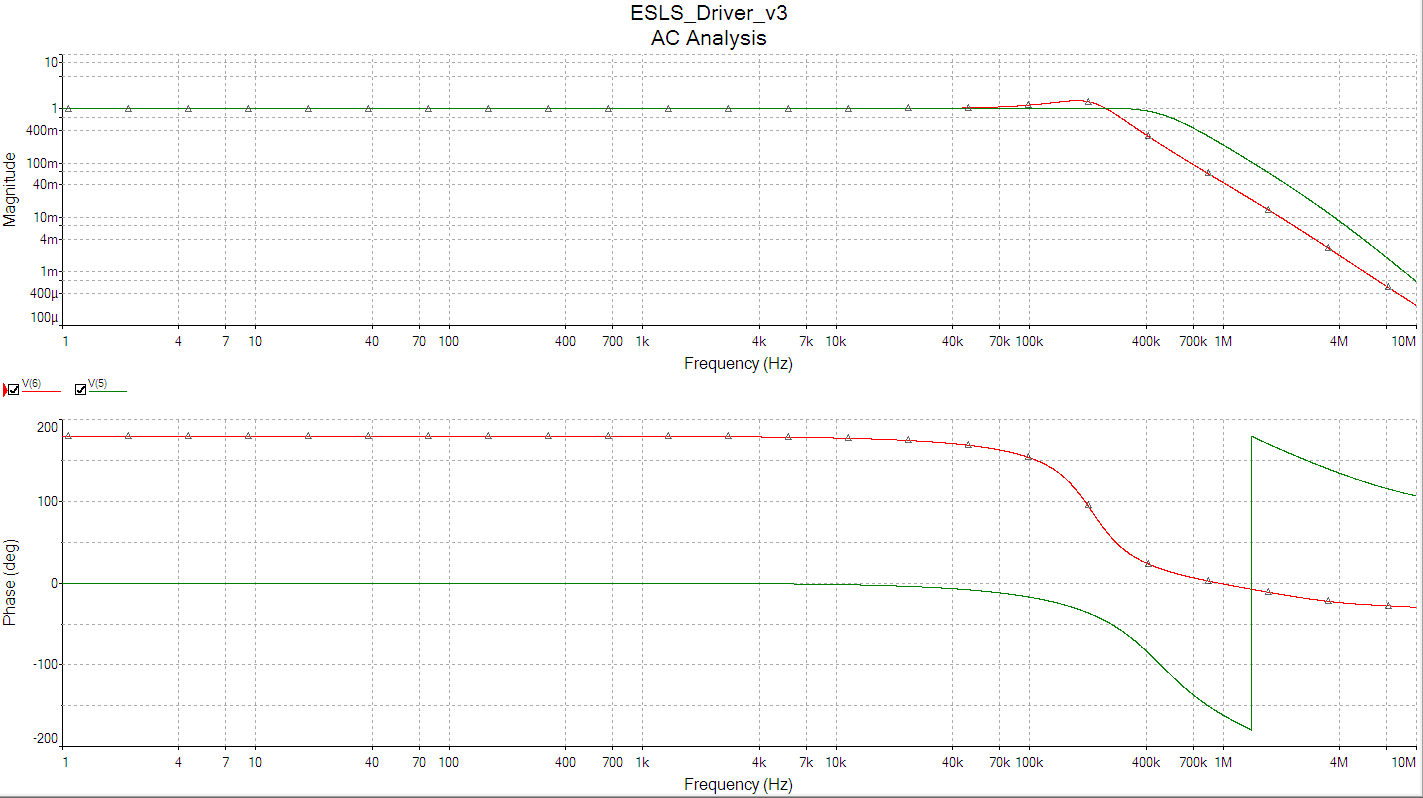 Range of hearing
Voltage Driver
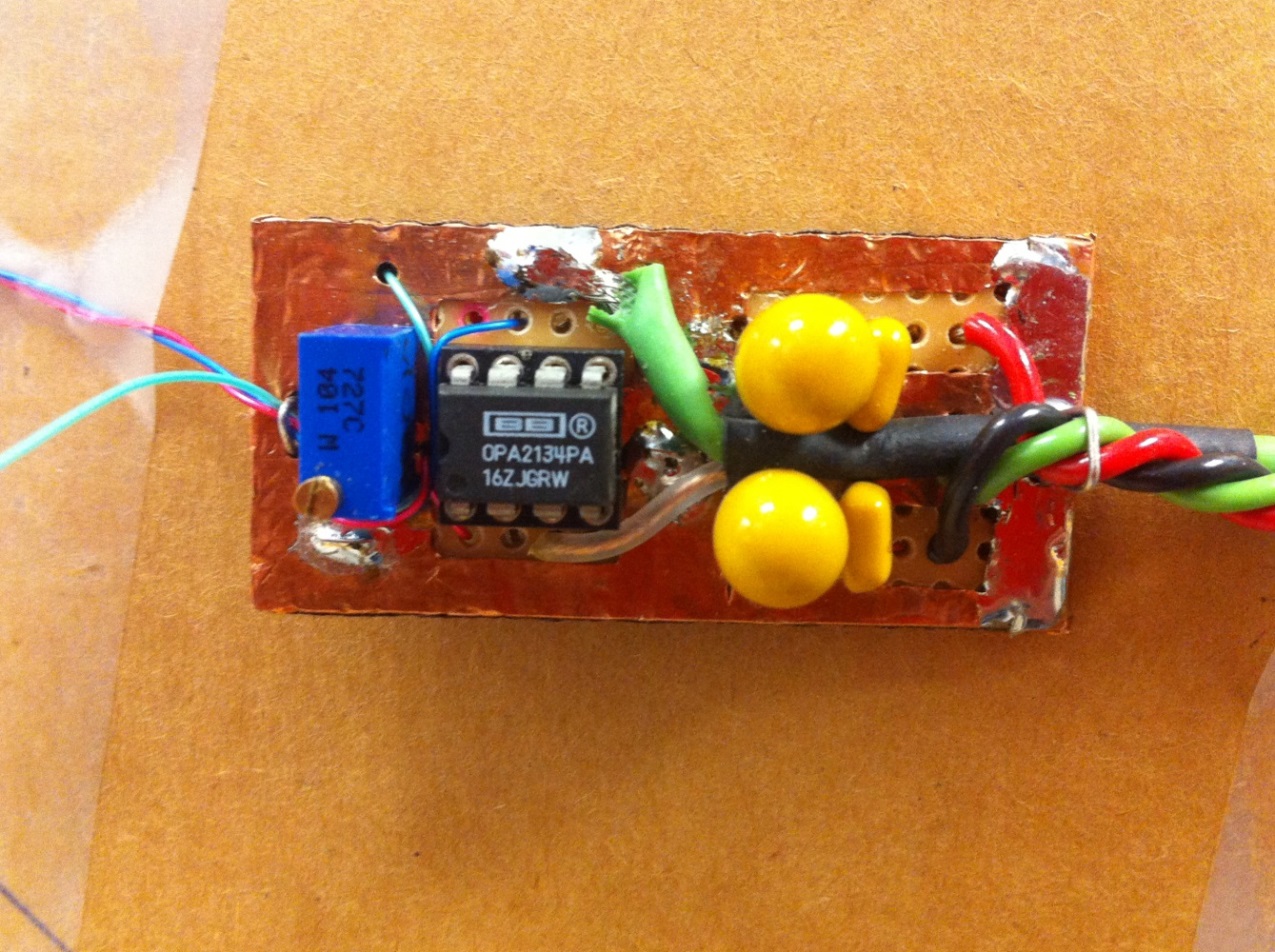 Top View
Capacitors
Copper Foil Grounding Plane
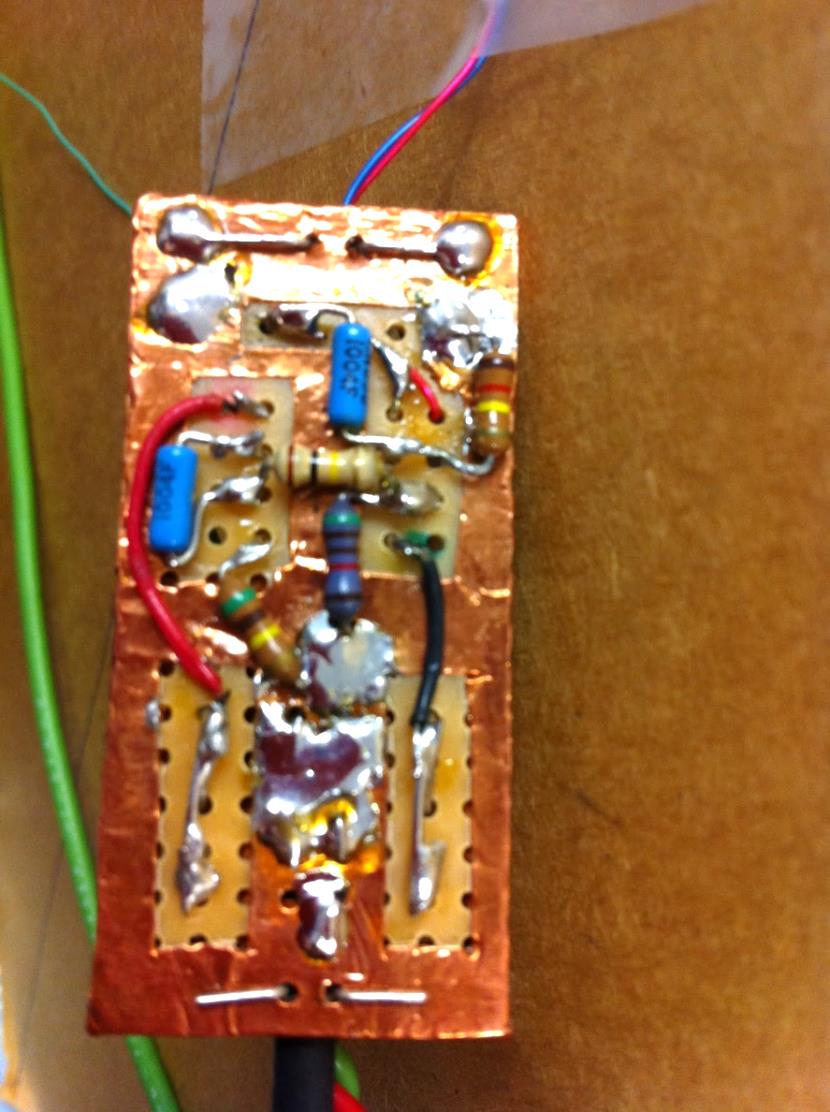 Trimpot Resistor
Bottom View
Op Amp Electronic
Component
Resistors
Electrostatic Loudspeaker Prototypes
Aluminized Mylar Membrane
Steel mesh capacitor plates
Nylon washer spacers (1.676 mm)

Graphited Mylar Membrane
Steel mesh capacitor plates
Hole punch reinforcement sticker spacers (0.127 mm)
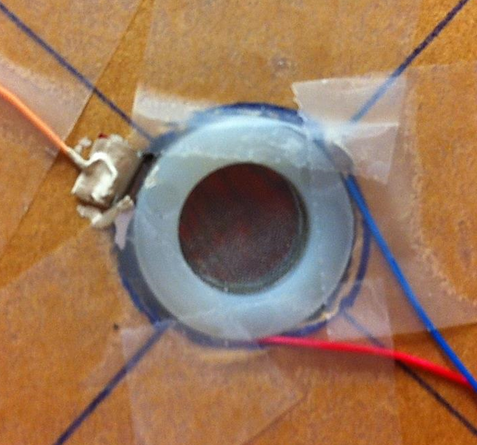 Aluminized Mylar Loudspeaker:Frequency Response and efficiency
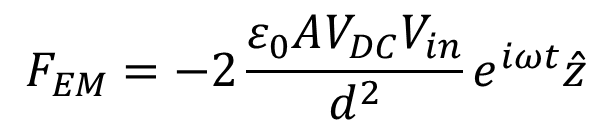 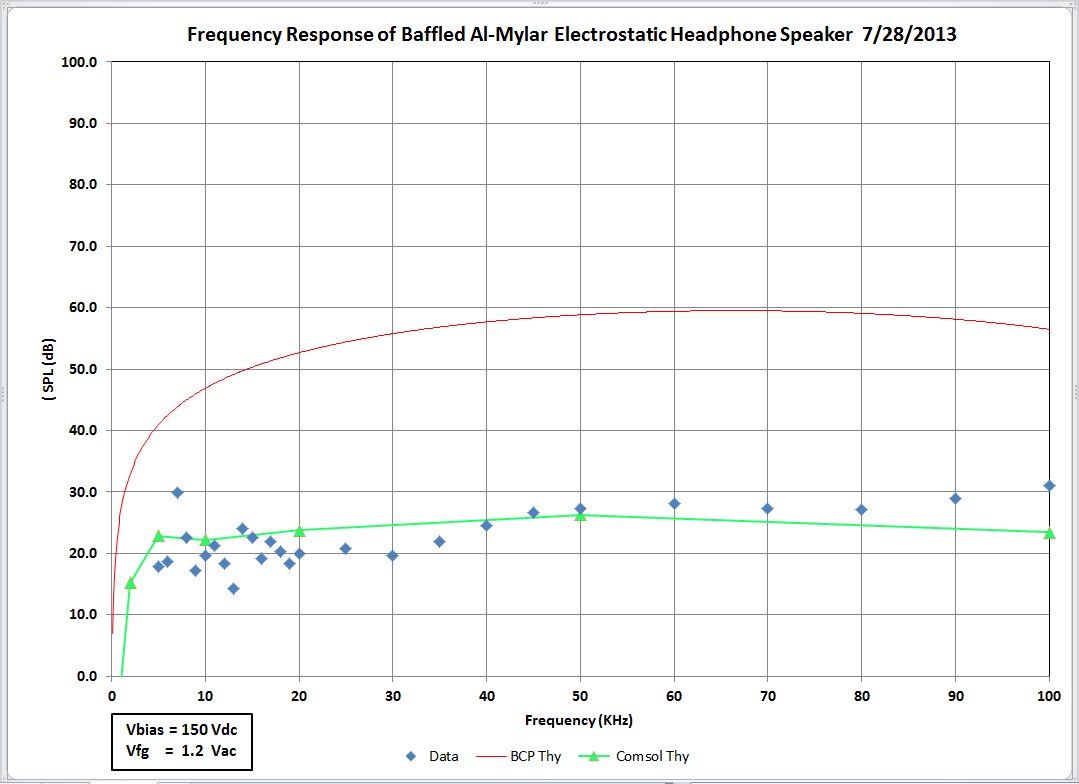 Comfortable headphone volume region
Graphited Mylar Loudspeaker:Frequency Response and efficiency
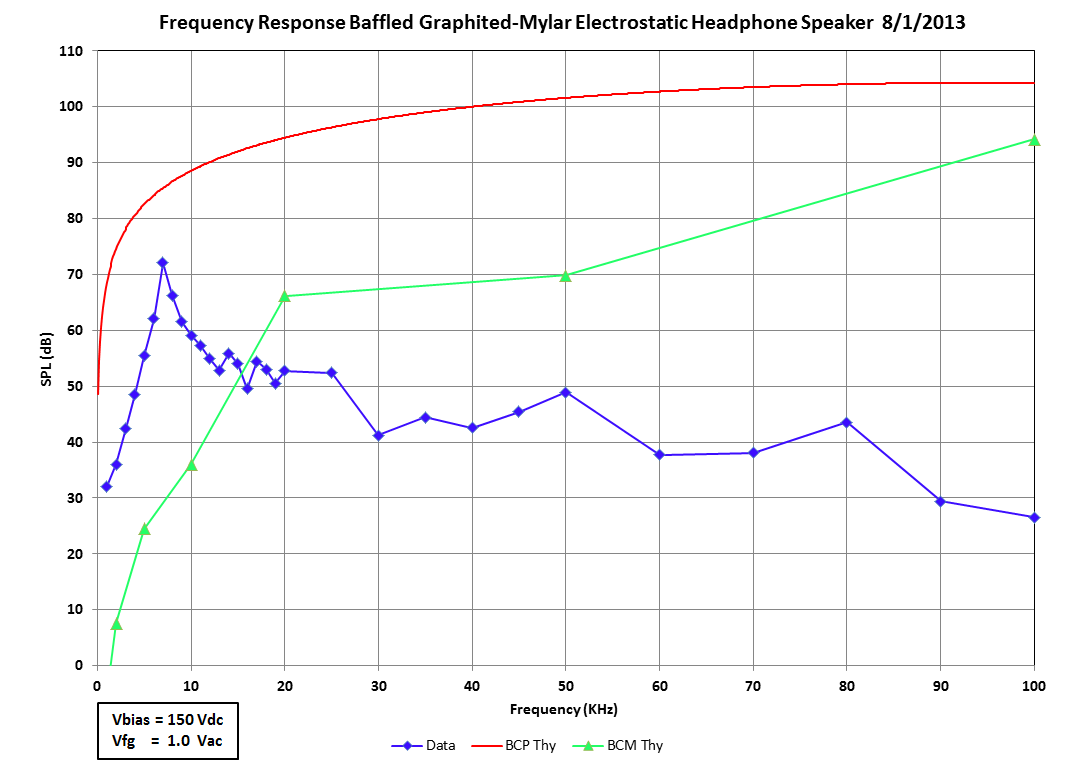 Comfortable headphone volume region
Simulation
Displacement at 766.5 Hz
Geometry
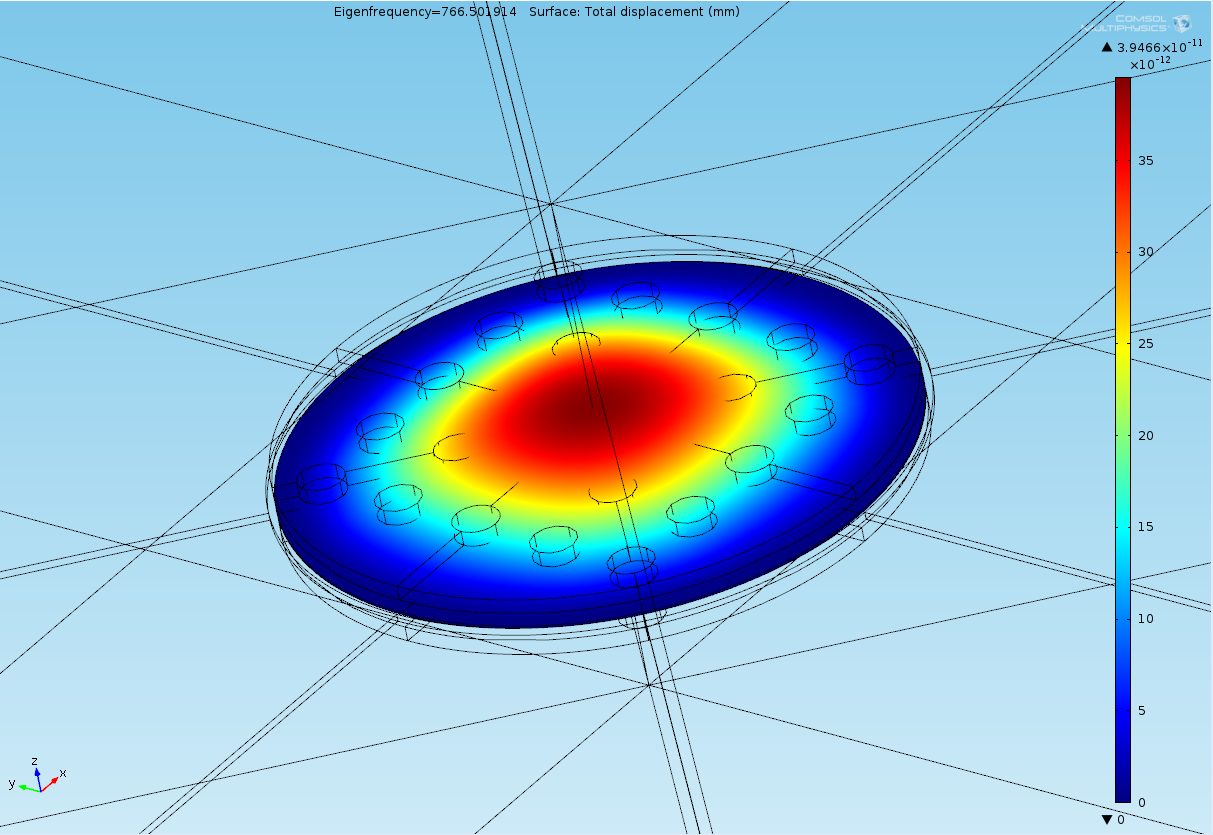 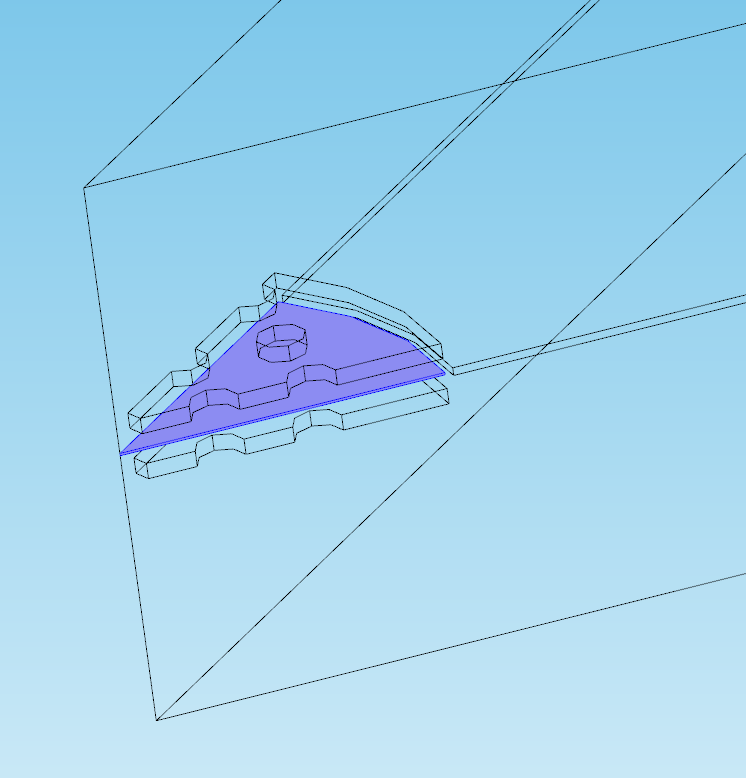 Sound Pressure Level at 1kHz
Acoustic Pressure Field at 1kHz
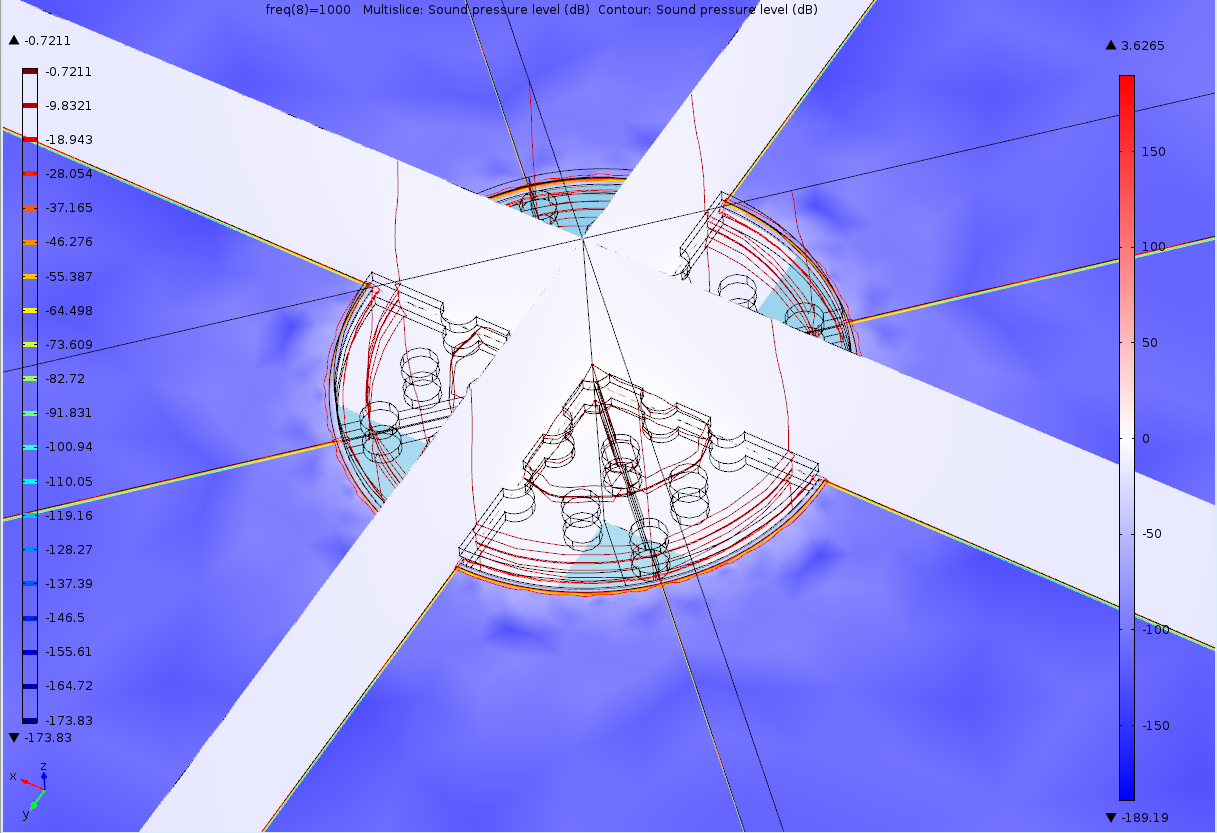 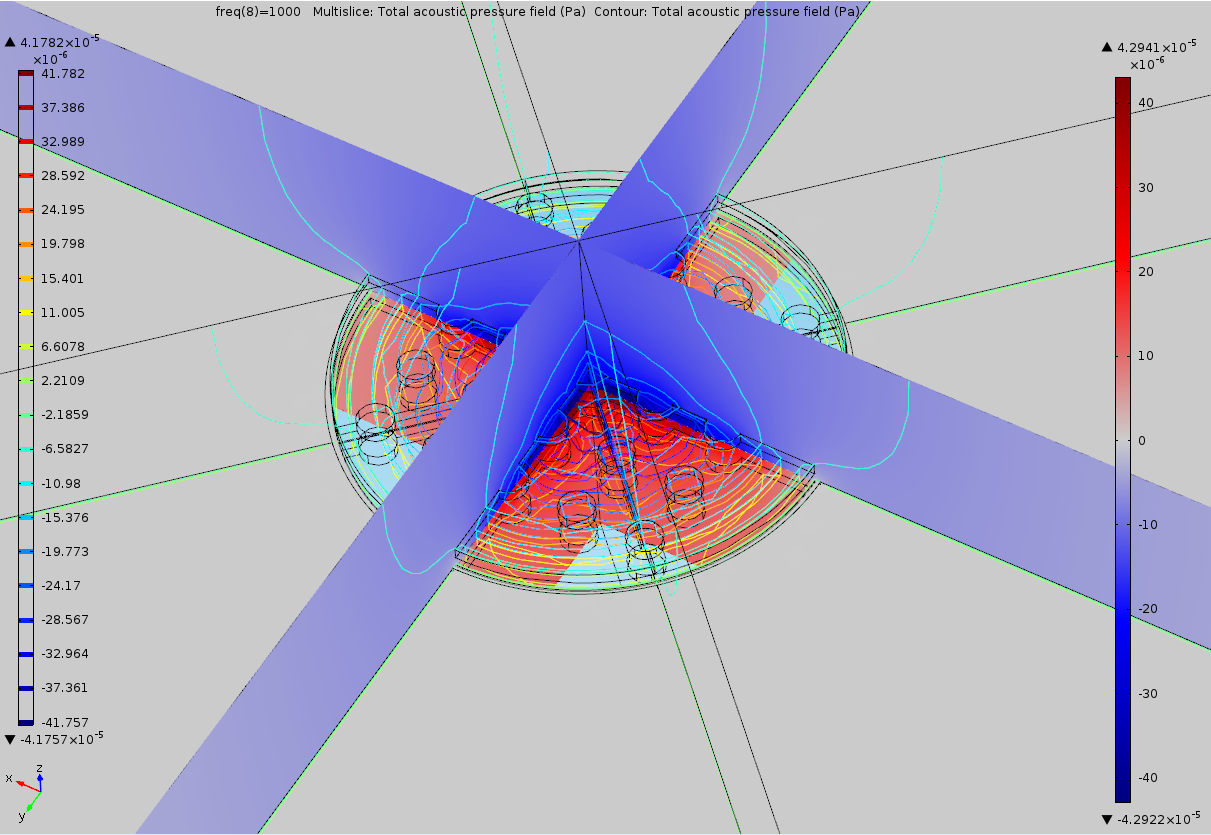 Conclusions
Graphene electrostatic loudspeakers should theoretically be better than current headphone speakers
The voltage driver circuit we made works well
The simulation produces results we expected
The prototypes produce results we expected
Now we just need the graphene sheet…